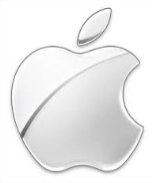 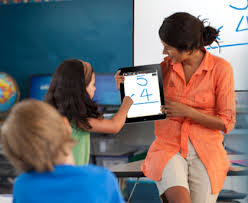 الآيباد في التعليم
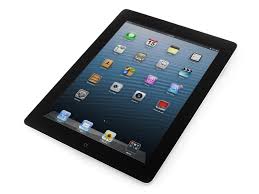 المعلم
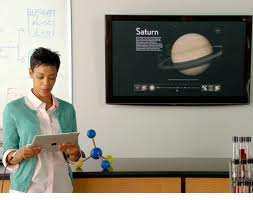 إعداد المدربة: حورية أحمد
18 / 4 /2015
1
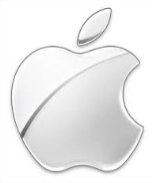 الآيباد في التعليم
المدربة في سطور
الاسم: حورية أحمد عبدالله أحمد الحمادي
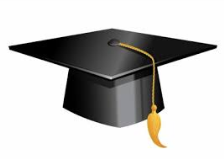 المؤهل العلمي: بكالوريوس تربية مع إجادة التدريس
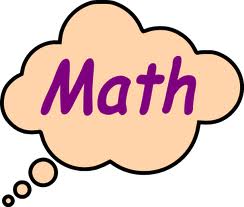 التخصص: الرياضيات
مكان العمل: مدرسة القرائن للتعليم الأساسي والثانوي
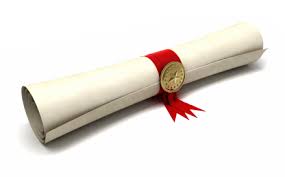 الشهادات الحائز عليها المدرب: 
دبلوم المدرب المحترف (20 ساعة)
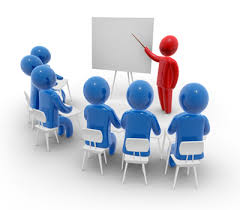 الورش التدريبية التي تم تقديمها:
الآيباد في التعليم (4)
الفوتوشوب للمبتدئين (3)
العادات العشر لشخصية ناجحة(2)
كيف تذاكر دروسك (1)
المدربة: حورية الحمادي
2
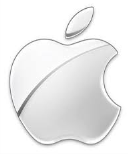 الآيباد في التعليم
محاور الورشة
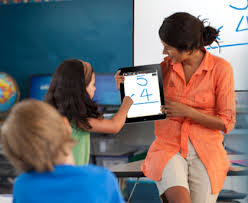 1) أهمية استخدام الآيباد في التدريس
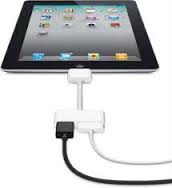 2) كيف يتم توصيل الآيباد بالبروجكتر؟
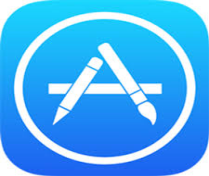 3) ما هو متجر أبل App store وكيف أستفيد منه؟
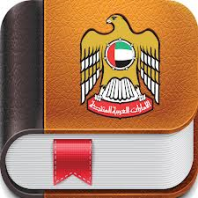 4) المناهج الإماراتية وكيف يتم تحميلها
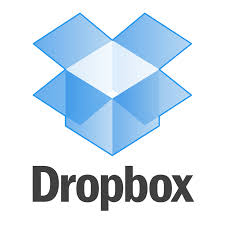 5) برنامج الدروب بوكس ومميزاته
6) برنامج Good notes  للكتابة
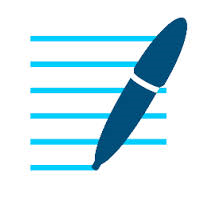 7) SlideShark  لعرض البوربوينت على الآيباد
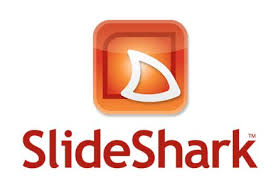 المدربة: حورية الحمادي
3
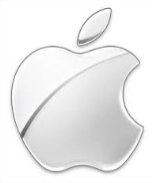 الآيباد في التعليم
1) أهمية استخدام الآيباد
 في التدريس
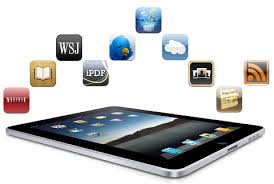 المدربة: حورية الحمادي
4
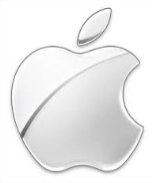 الآيباد في التعليم
أهمية استخدام الآيباد في التدريس
سؤال: لماذا الآيباد في التدريس ؟ 
.................................................................................................................................................................................................................................................................................
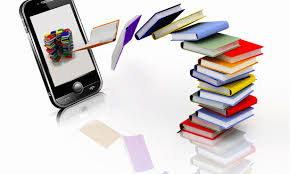 المدربة: حورية الحمادي
5
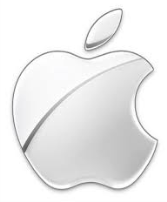 الآيباد في التعليم
أهمية استخدام الآيباد في التدريس
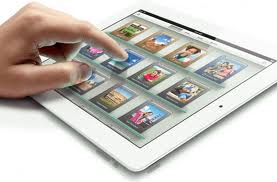 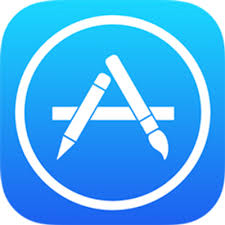 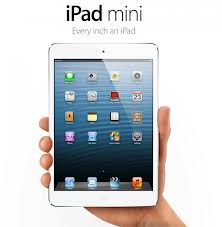 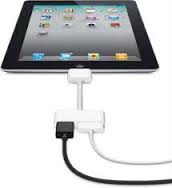 4
3
2
1
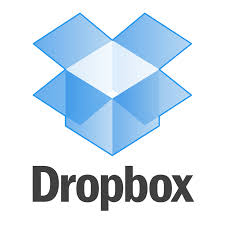 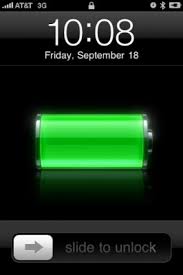 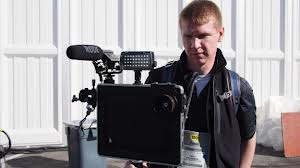 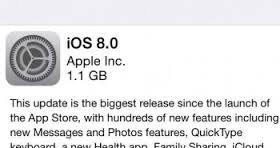 8
7
6
5
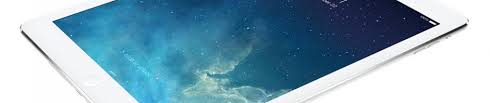 المدربة: حورية الحمادي
6
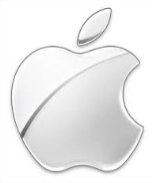 الآيباد في التعليم
1) أهمية استخدام الآيباد في التدريس
استخدام برامج الاتصال الاجتماعية في الاتصال مع المتعلمين وأسرهم
امكانية تحويل الفصل التقليدي إلى فصل ذكي smart class 
الجودة والسرعة في أداء المهمات الإدارية للمعلم
مقدرة الكثير من التطبيقات سواء التصميم أو البرامج الاثرائية التي يوفرها متجر أبل على إثارة التفكير لدى المتعلمين وتنمية مهاراتهم وفق استرتتيجيات التدريس الحديثة مثل المحاكاة وحل المشكلات والتأمل
التوفير في استخدام الأوراق والأقلام والوقت والمال والجهد
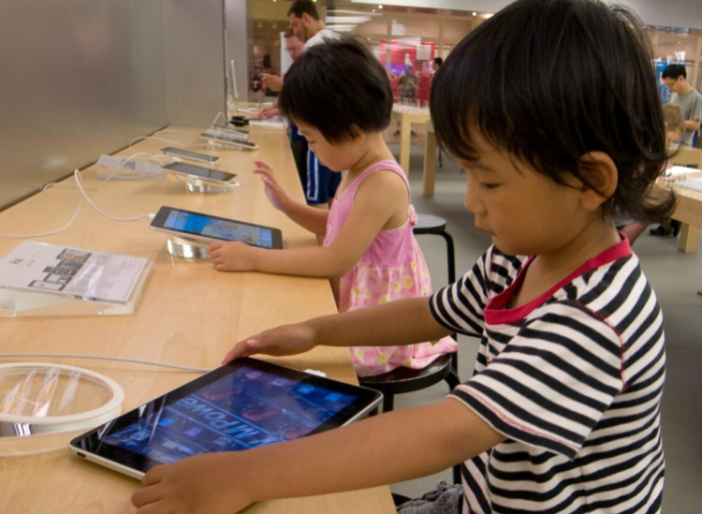 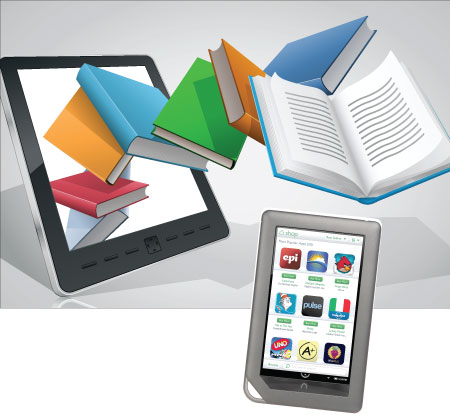 المدربة: حورية الحمادي
7
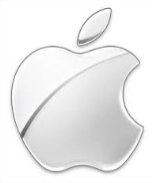 الآيباد في التعليم
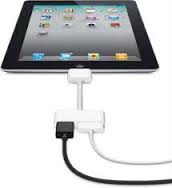 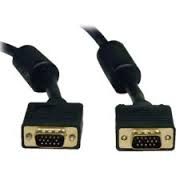 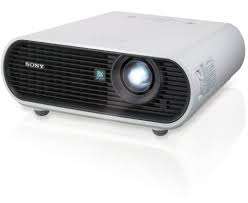 2) كيف يتم توصيل الآيباد بالبروجكتر
2
1
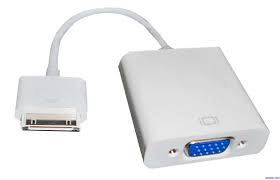 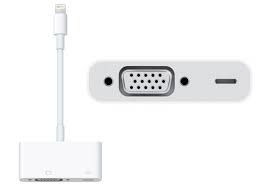 VGA
Ipad mini
Ipad
المدربة: حورية الحمادي
8
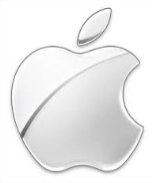 الآيباد في التعليم
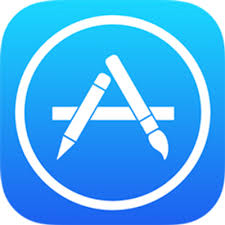 3) ما هو متجر أبل وكيف أستفيد منه؟
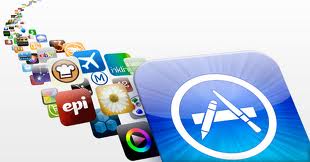 المدربة: حورية الحمادي
9
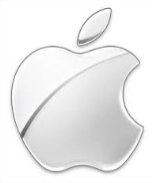 الآيباد في التعليم
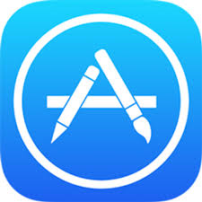 App store هو متجر التطبيقات والألعاب التي يطرحها المبرمجين للمستخدمين ليقوموا 
بتحميلها والاستمتاع بمميزاتها على أجهزتهم
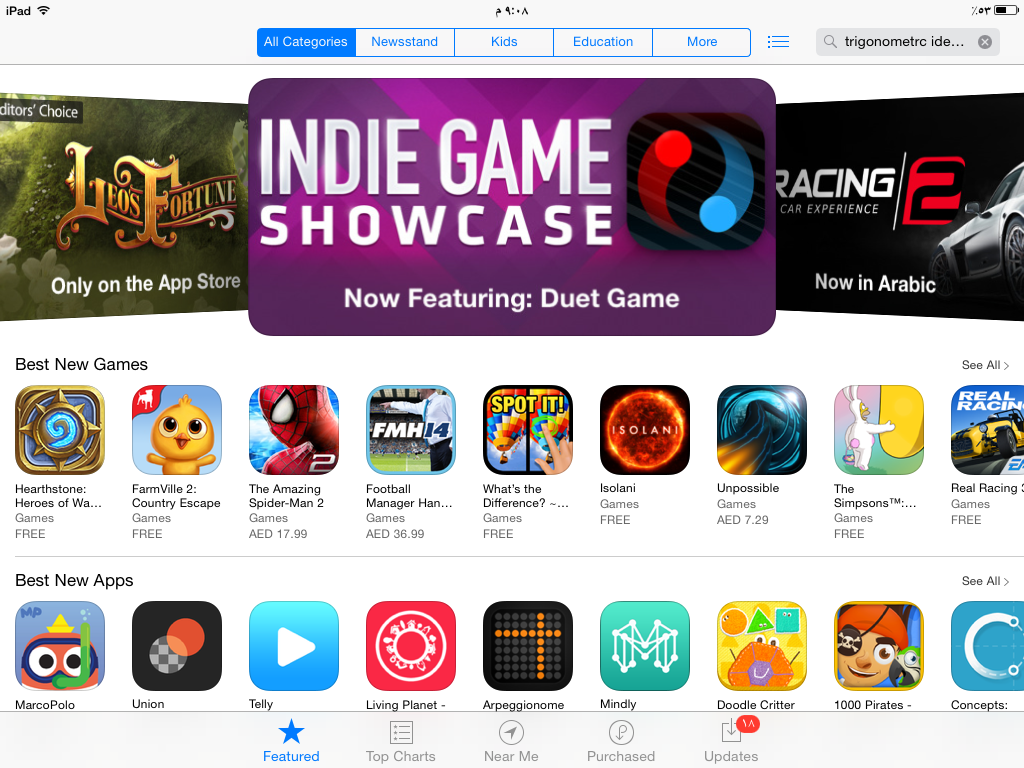 البحث
بالقرب
المميز
التحديثات
الأفضل
المشتريات
المدربة: حورية الحمادي
10
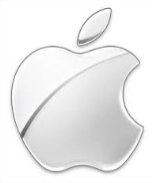 الآيباد في التعليم
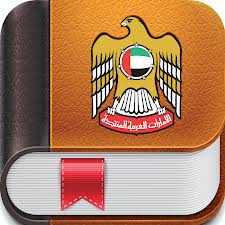 4) المناهج الإماراتية
المدربة: حورية الحمادي
11
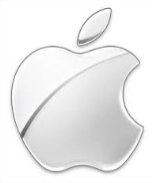 الآيباد في التعليم
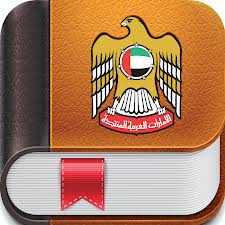 المناهج الإماراتية
يجب عمل حساب أولاً
نضغط على زر المكتبة
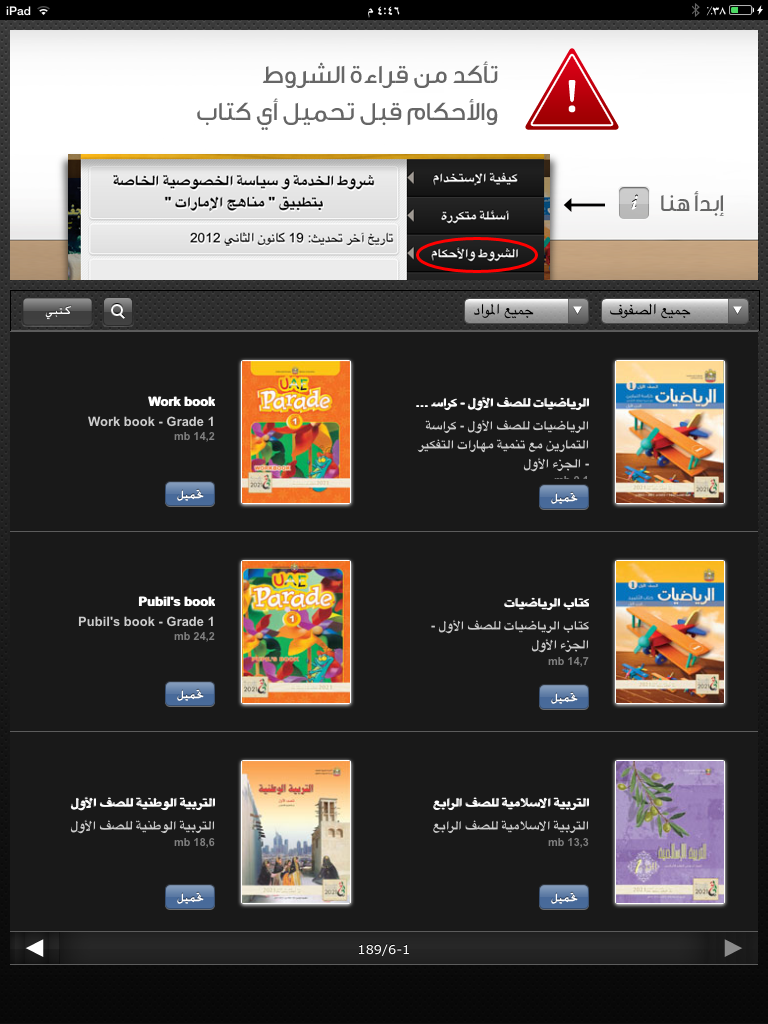 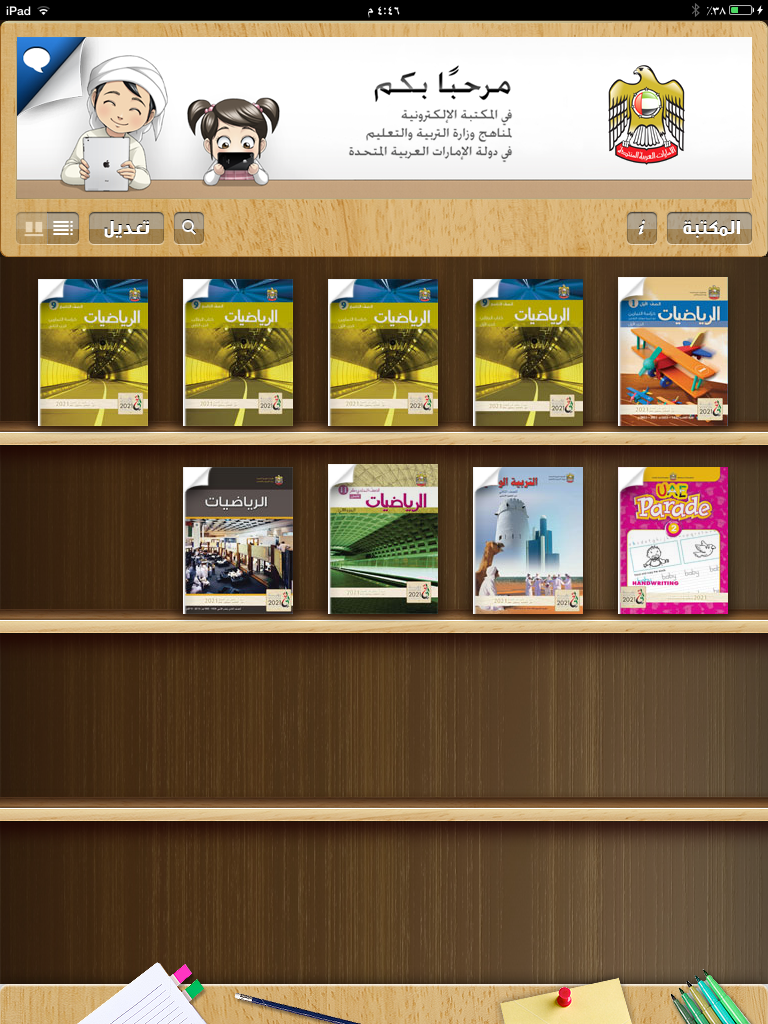 2
1
المدربة: حورية الحمادي
12
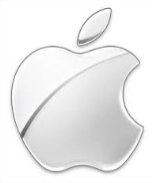 الآيباد في التعليم
المناهج الإماراتية
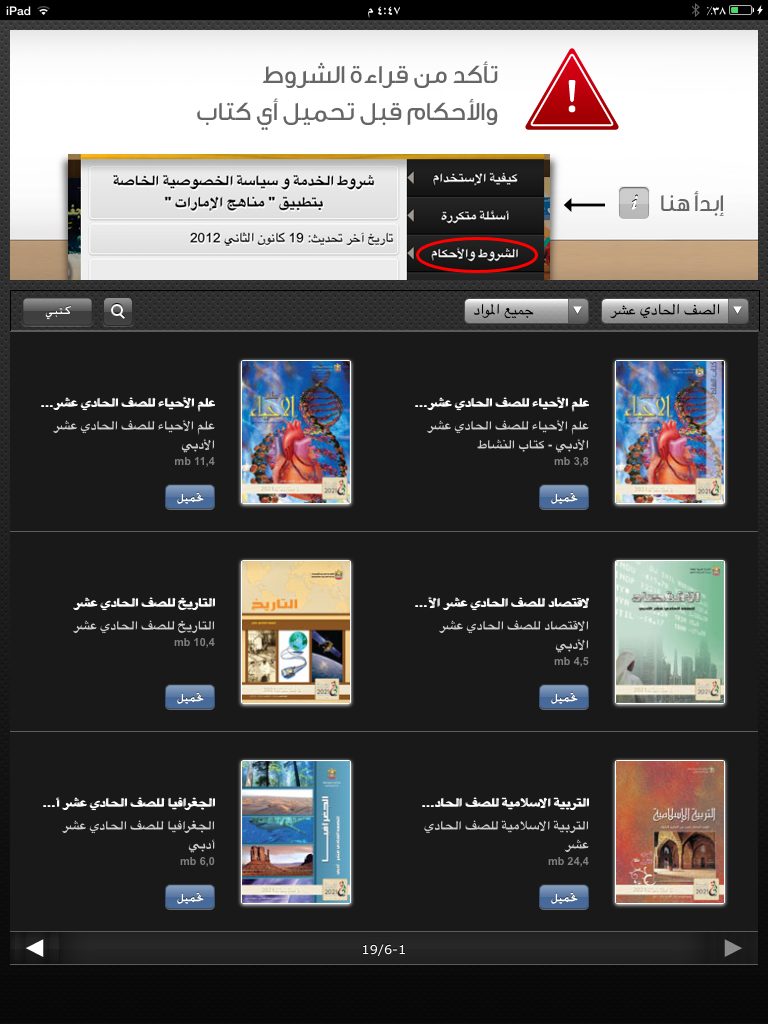 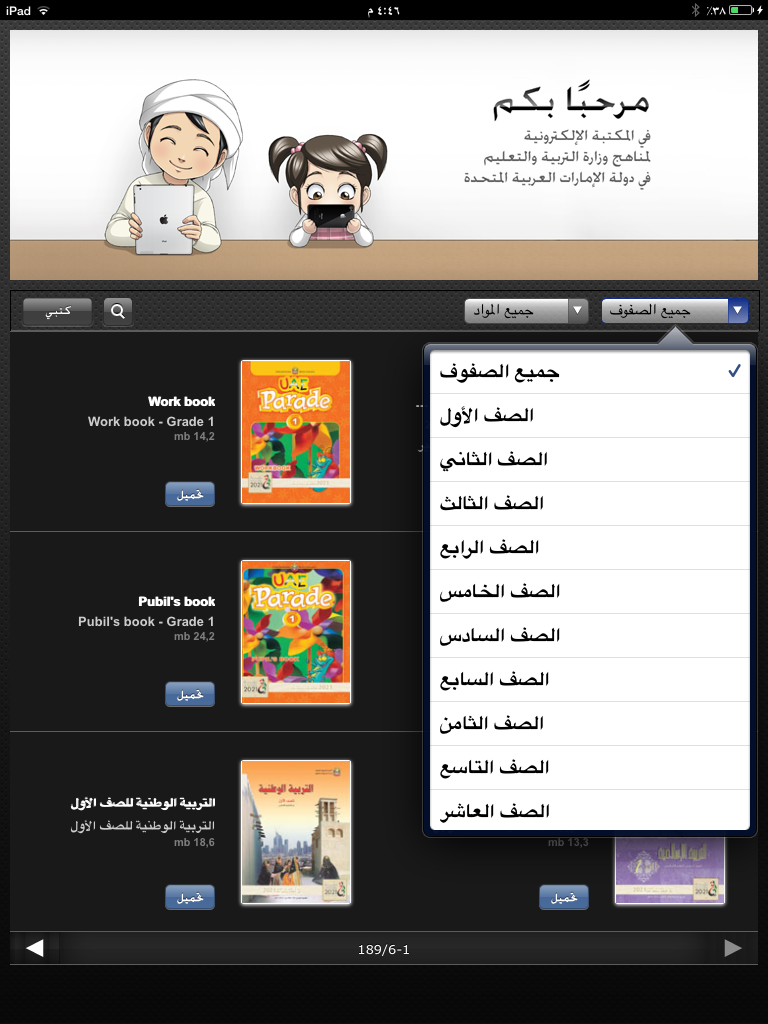 نختار الصف والمادة
2
1
المدربة: حورية الحمادي
13
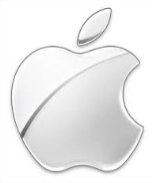 الآيباد في التعليم
المناهج الإماراتية
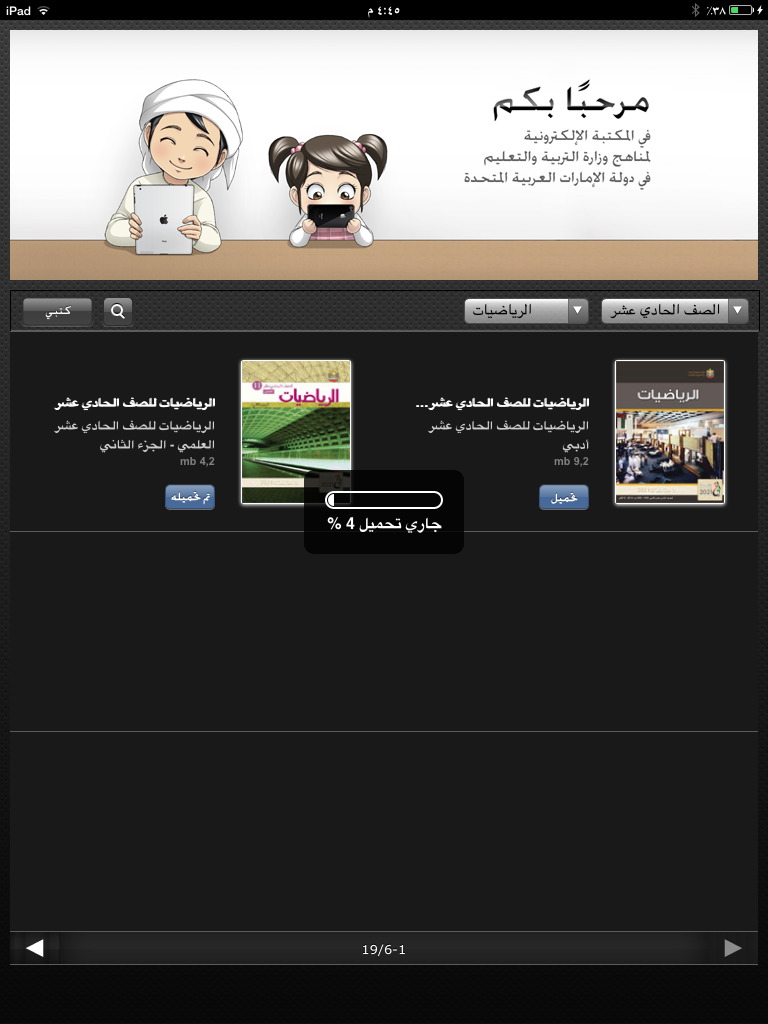 نضغط لتحميل الكتاب
المدربة: حورية الحمادي
14
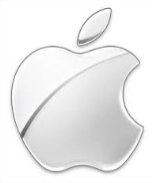 الآيباد في التعليم
المناهج الإماراتية
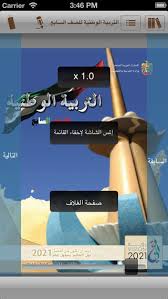 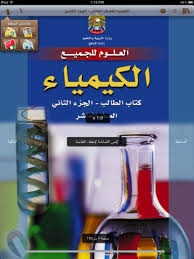 نضغط
نضغط
المدربة: حورية الحمادي
15
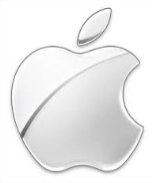 الآيباد في التعليم
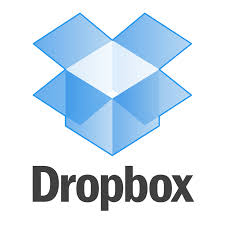 5) برنامج الدروب بوكس
المدربة: حورية الحمادي
16
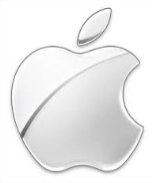 الآيباد في التعليم
dropbox
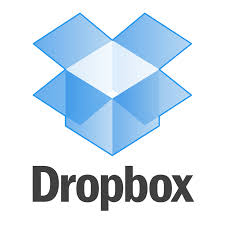 يجب عمل حساب أولاً
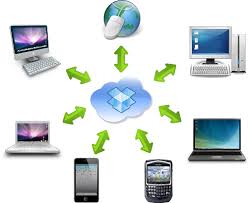 المدربة: حورية الحمادي
17
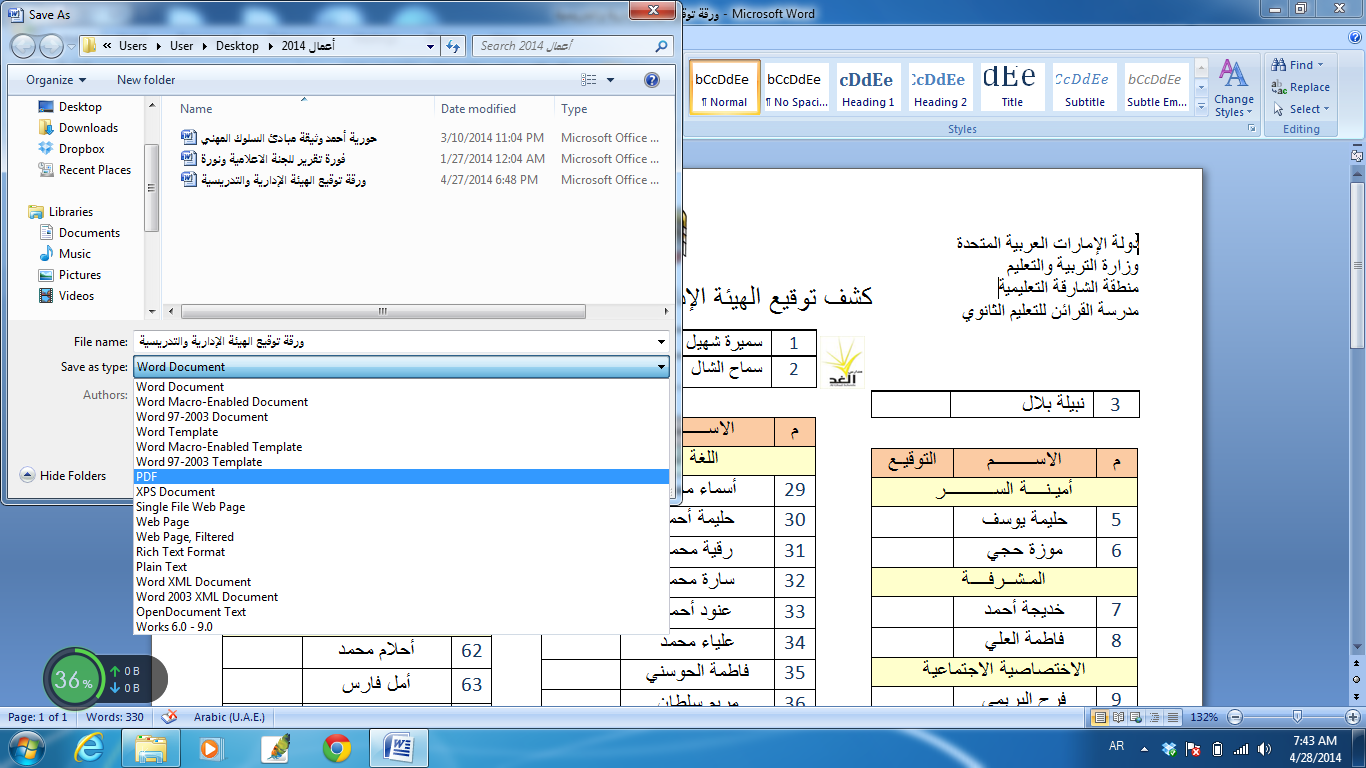 الآيباد في التعليم
عملية الانتقال من الحاسوب إلى برنامج Dropbox تتطلب أولاً حفظ ملف الوورد بصيغة PDF ثم إرساله إلى Dropbox أما البوربوينت لا يحتاج إلى حفظه بصيغة ،فقط إرساله
الحفظ بصيغة PDF
المدربة: حورية الحمادي
18
الآيباد في التعليم
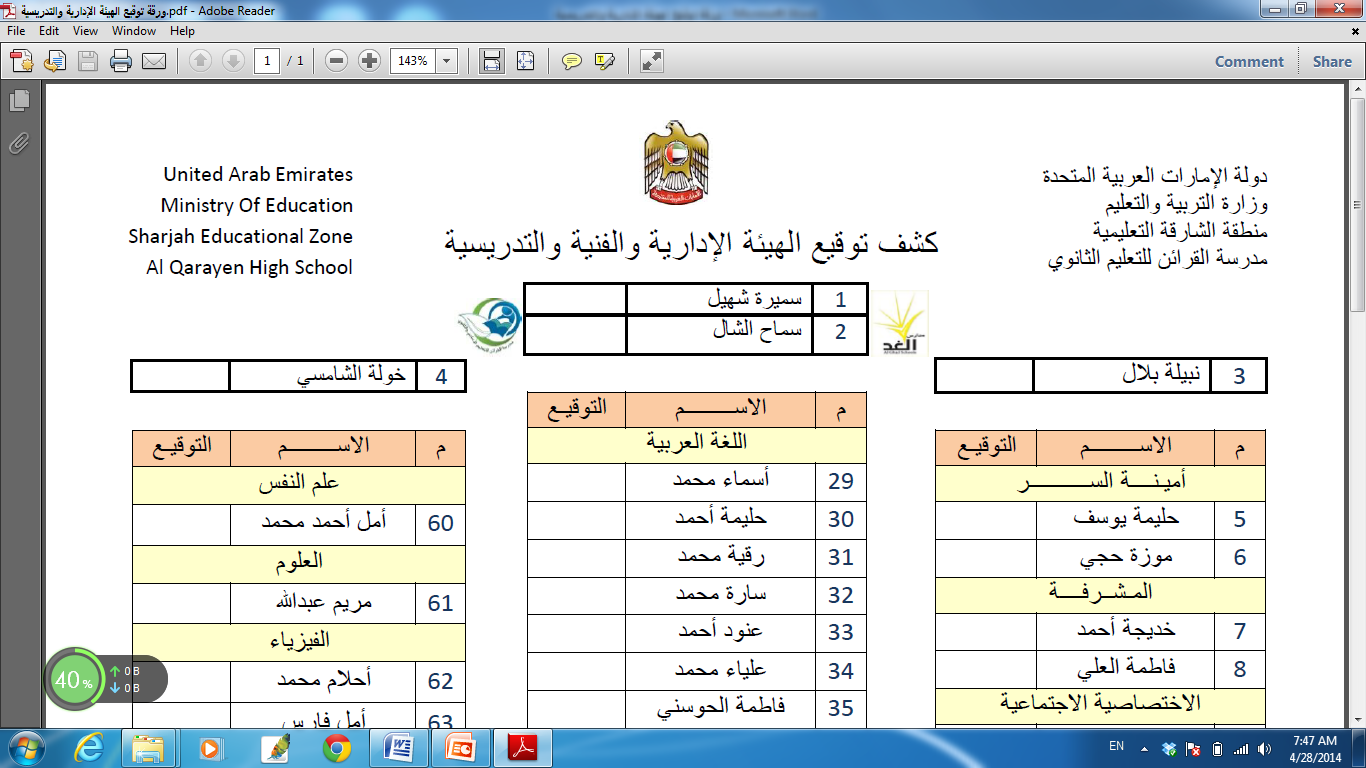 المدربة: حورية الحمادي
19
الآيباد في التعليم
الضغط على الزر الأيمن لملف PDF
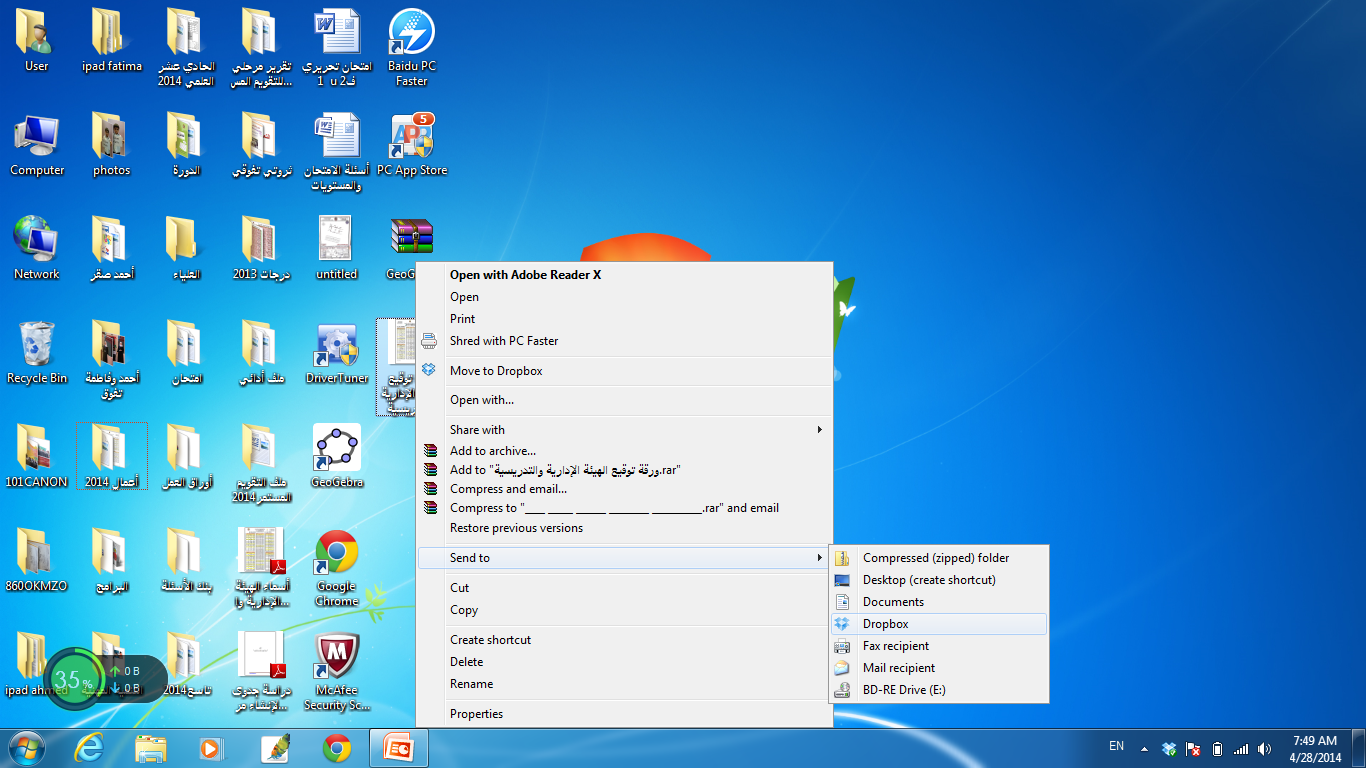 ملاحظة: توصيل الجهاز بالانترنت
إرسال الملف
اختيار Dropbox
المدربة: حورية الحمادي
20
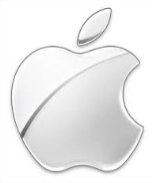 الآيباد في التعليم
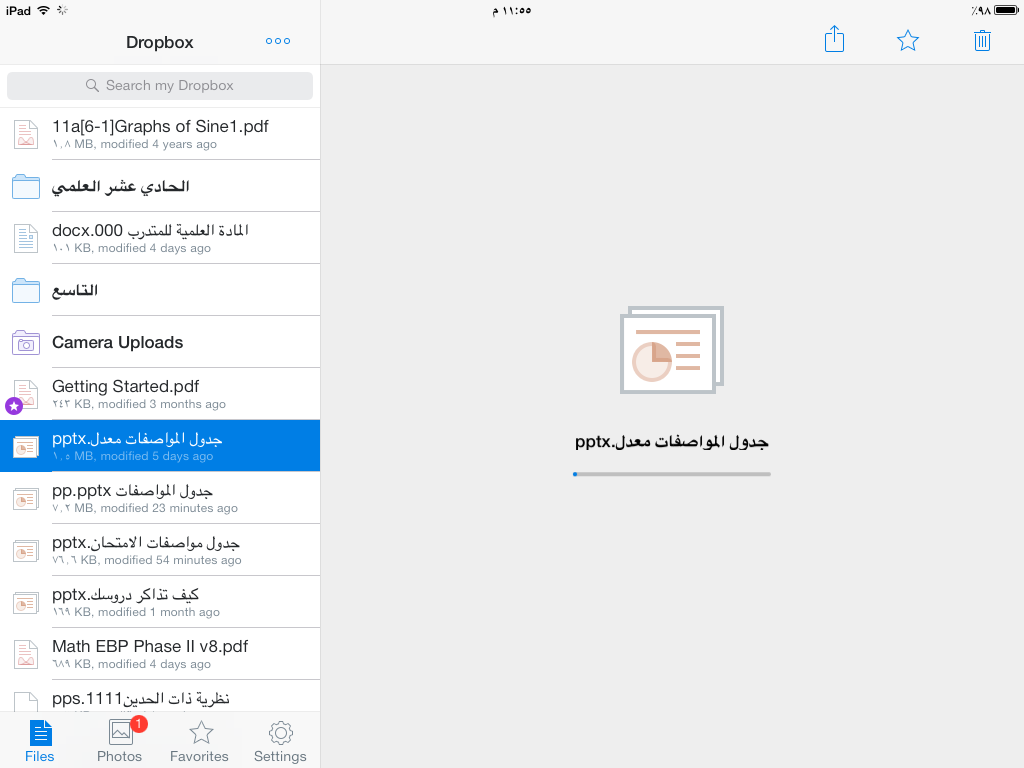 عند فتح البرنامج على الآيباد يجب فتح الملف مع وجود الانترنت حيث يظهر بهذه الصورة
تحميل الملف على الآيباد
المدربة: حورية الحمادي
21
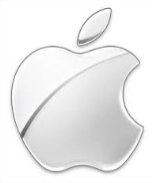 الآيباد في التعليم
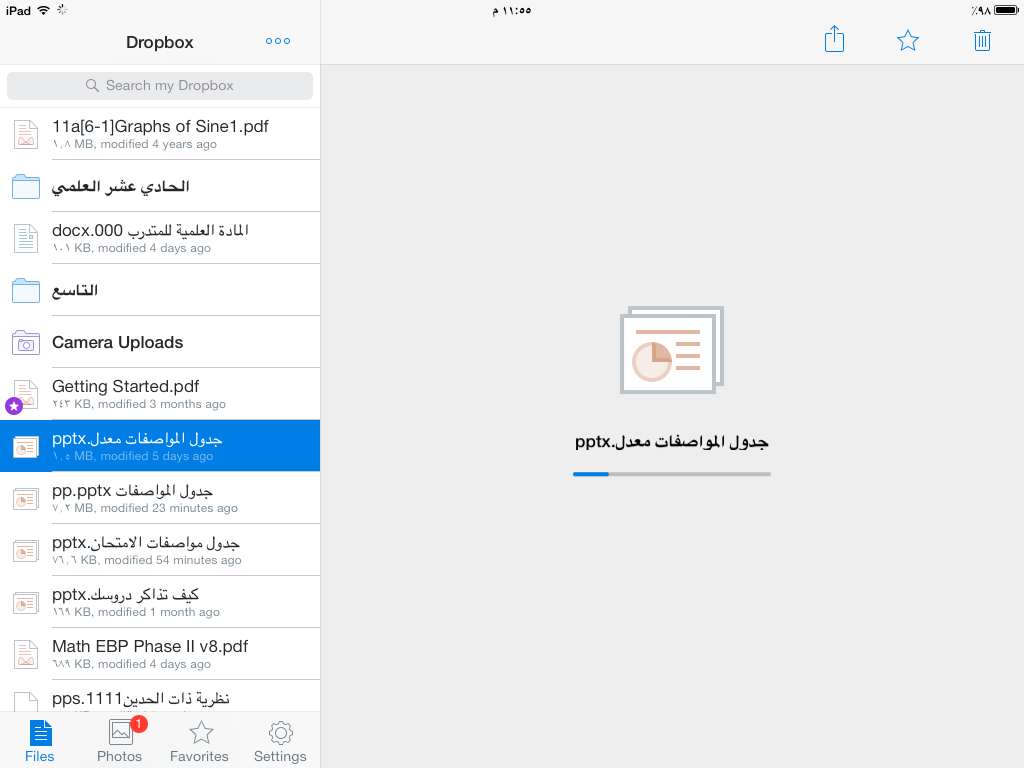 تحميل الملف على الآيباد
المدربة: حورية الحمادي
22
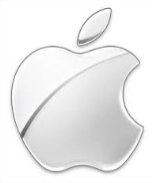 الآيباد في التعليم
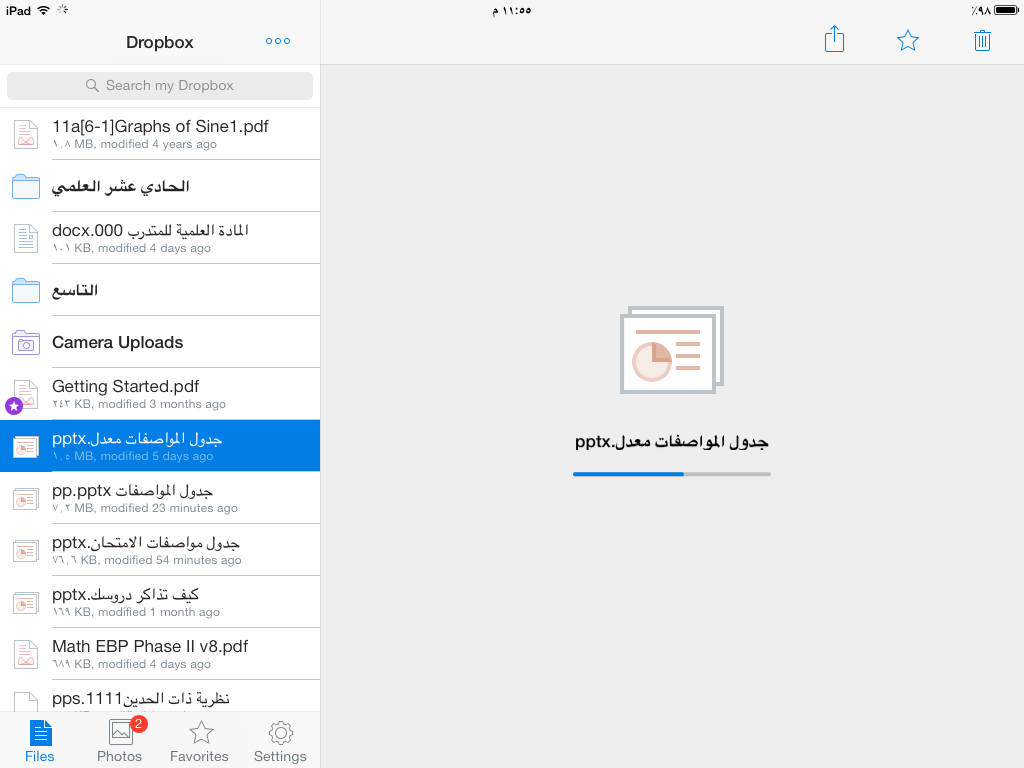 المدربة: حورية الحمادي
23
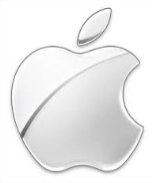 الآيباد في التعليم
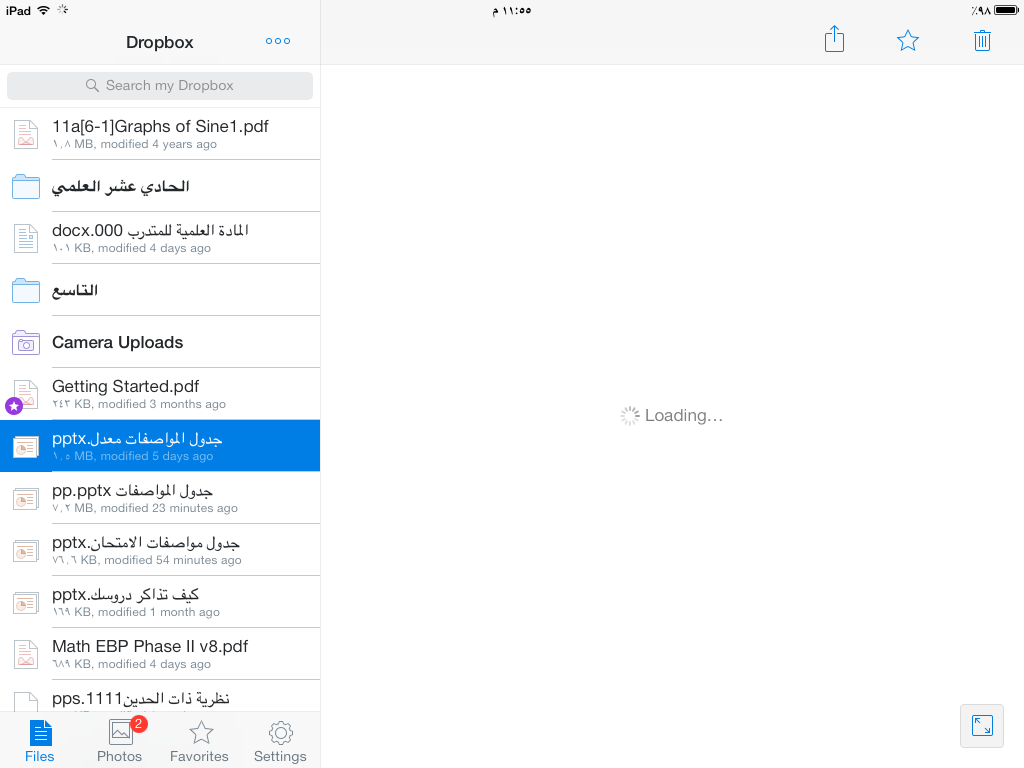 المدربة: حورية الحمادي
24
الآيباد في التعليم
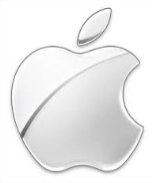 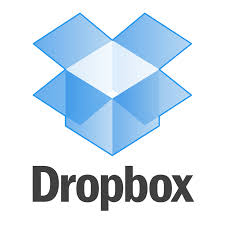 Dropbox
ملف PDF
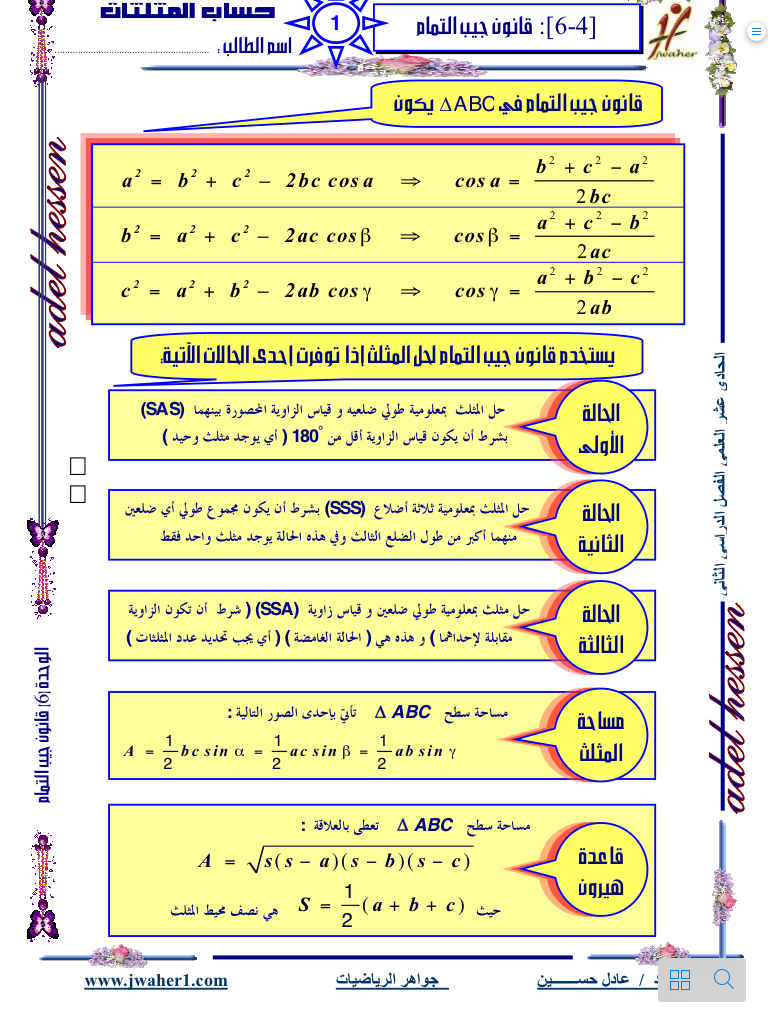 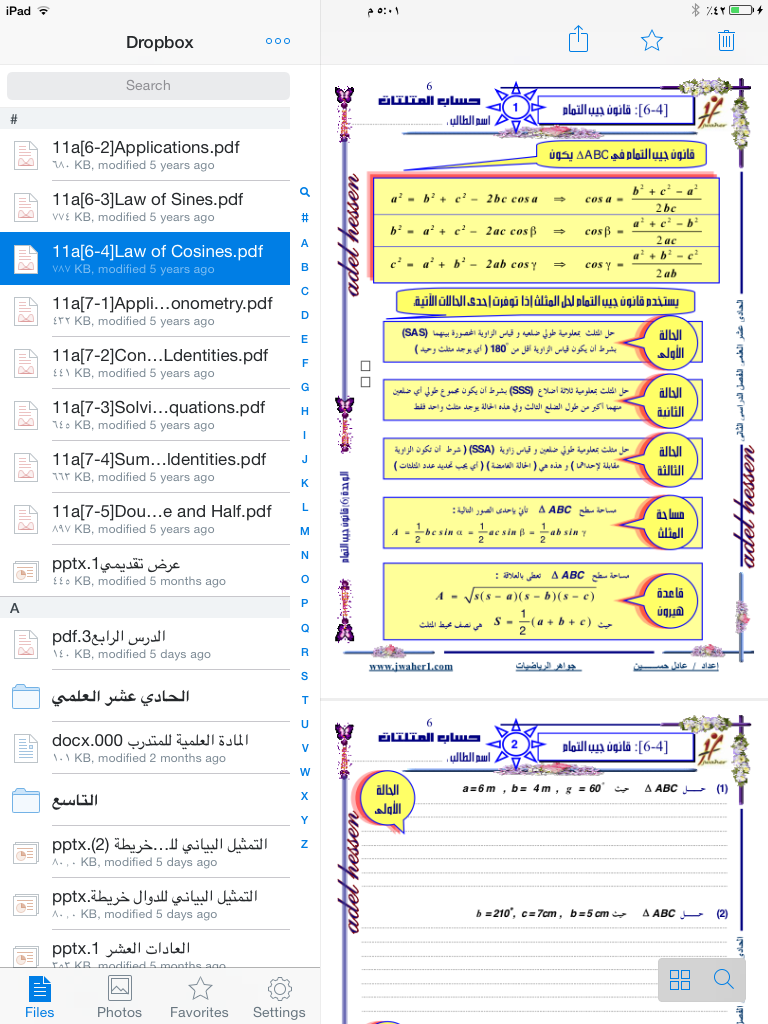 المدربة: حورية الحمادي
25
الآيباد في التعليم
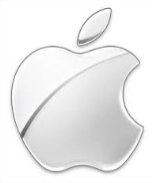 Dropbox
ملف PDF
2
1
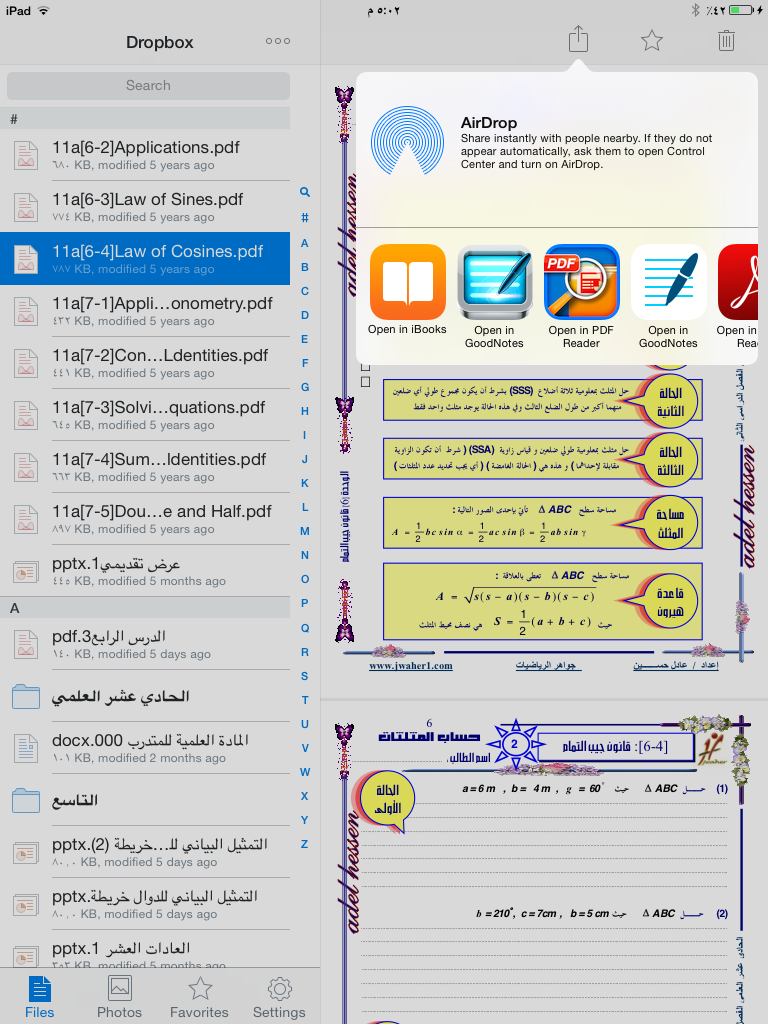 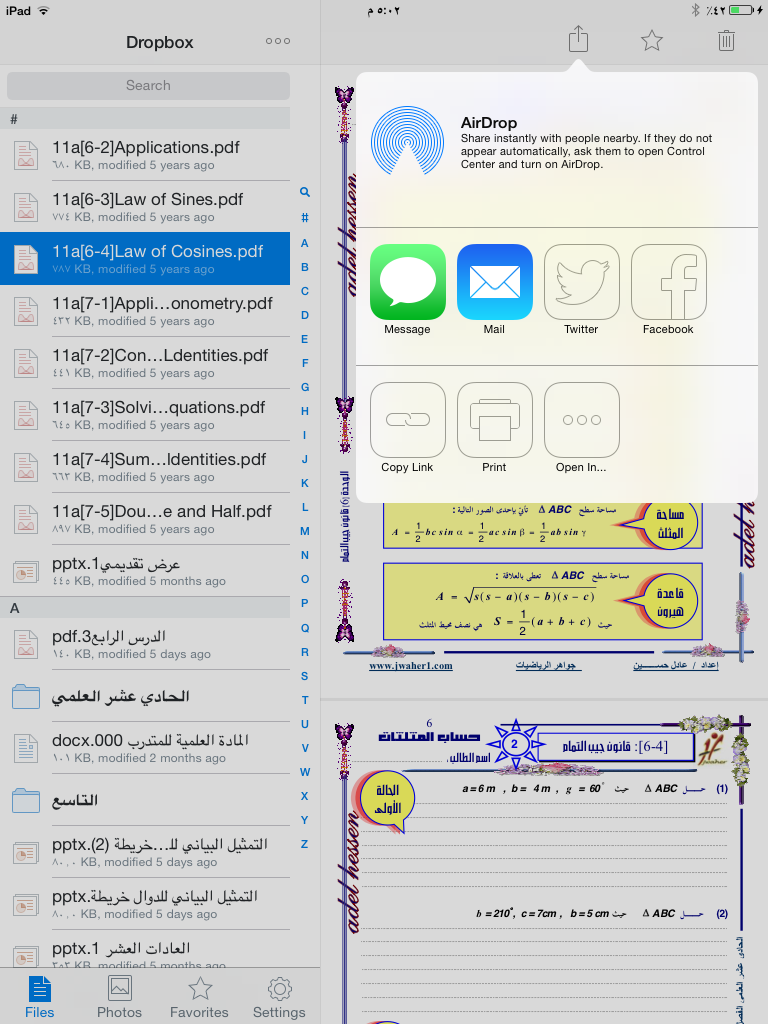 المدربة: حورية الحمادي
26
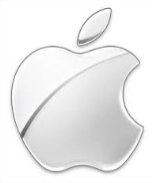 الآيباد في التعليم
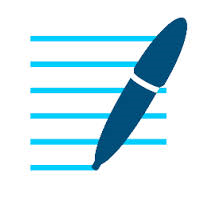 6) برنامج 
GOOD NOTES
المدربة: حورية الحمادي
27
الآيباد في التعليم
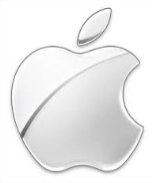 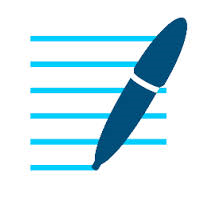 goodnotes
التظليل
للإضافة
الممحاة
2
1
القلم
للانتقال
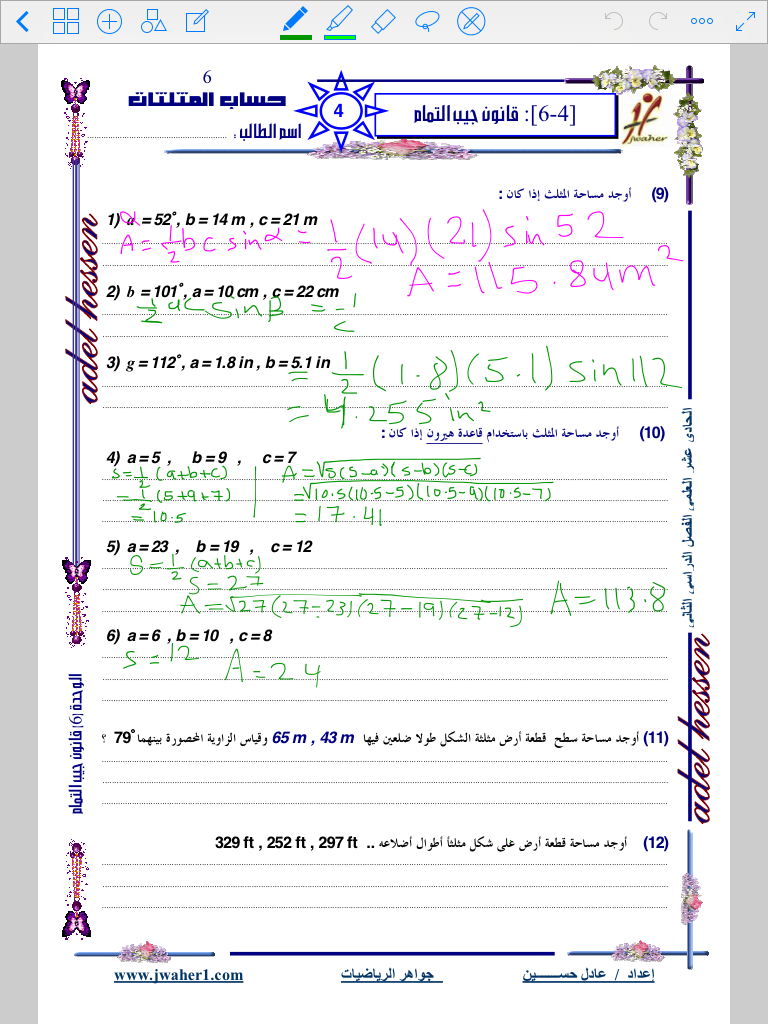 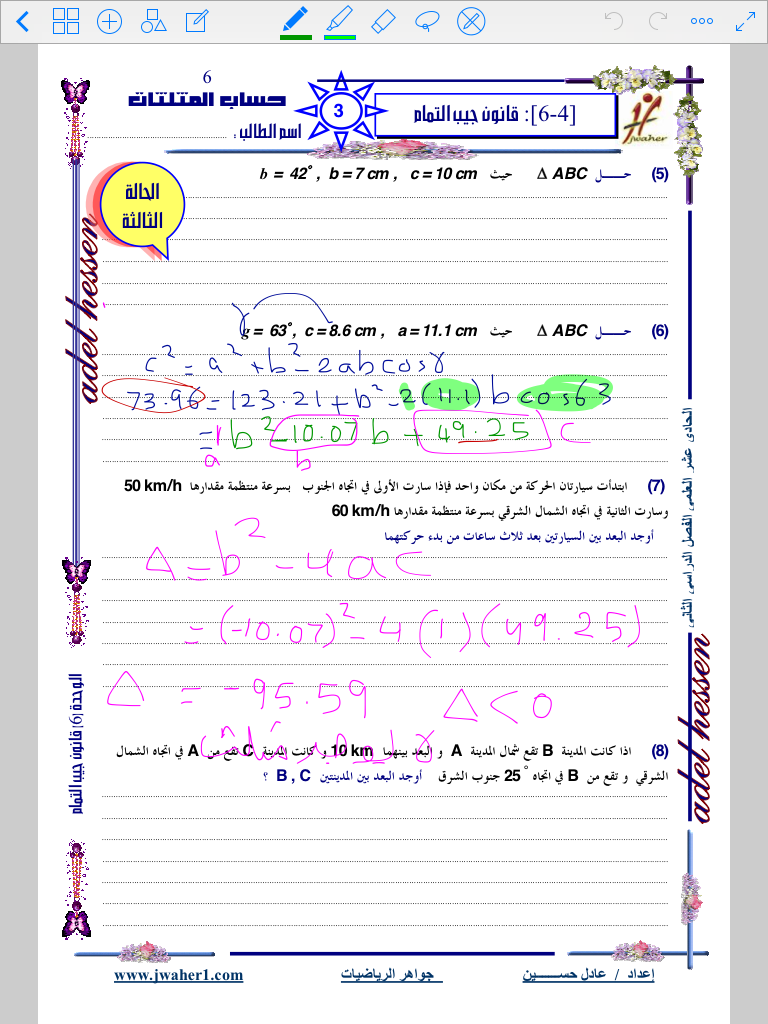 28
المدربة: حورية الحمادي
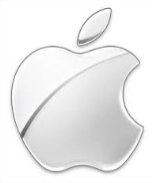 الآيباد في التعليم
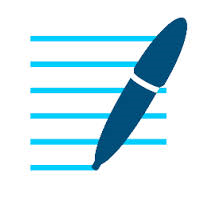 goodnotes
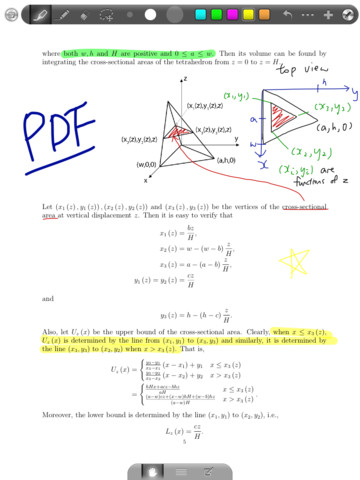 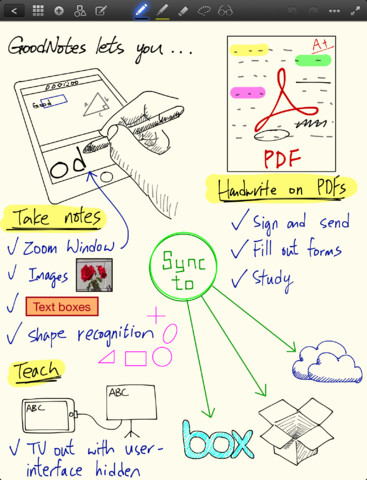 المدربة: حورية الحمادي
29
الآيباد في التعليم
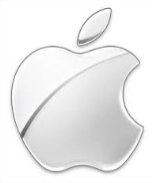 Dropbox
ملف بوربوينت يكون غير مرتب
2
1
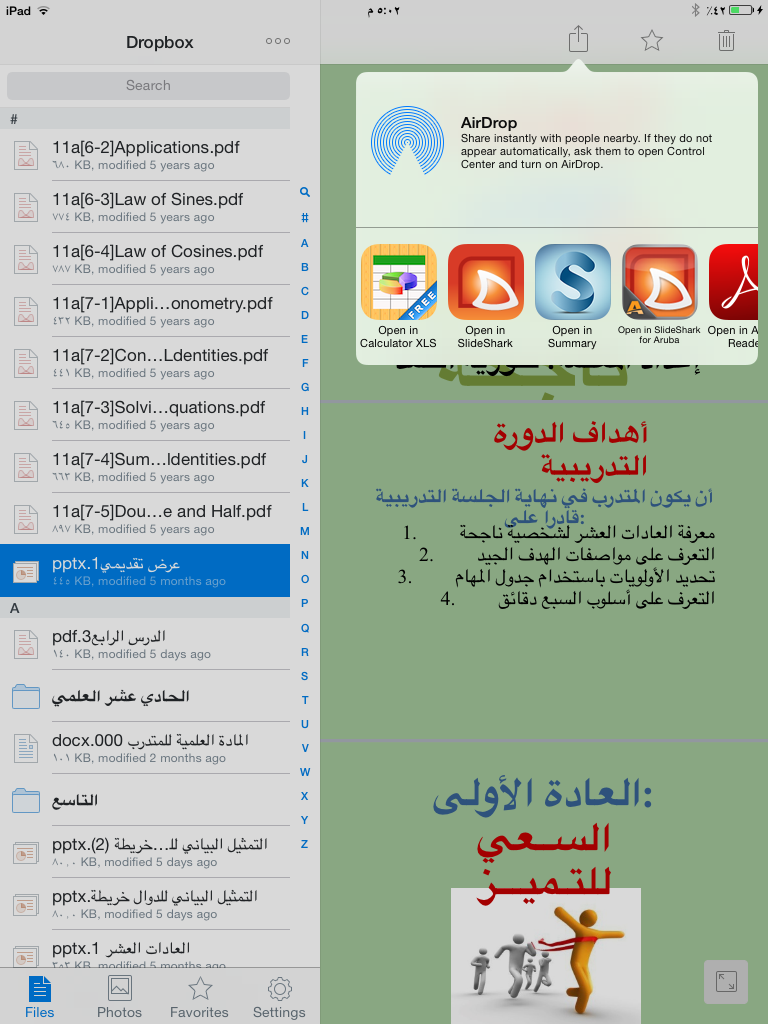 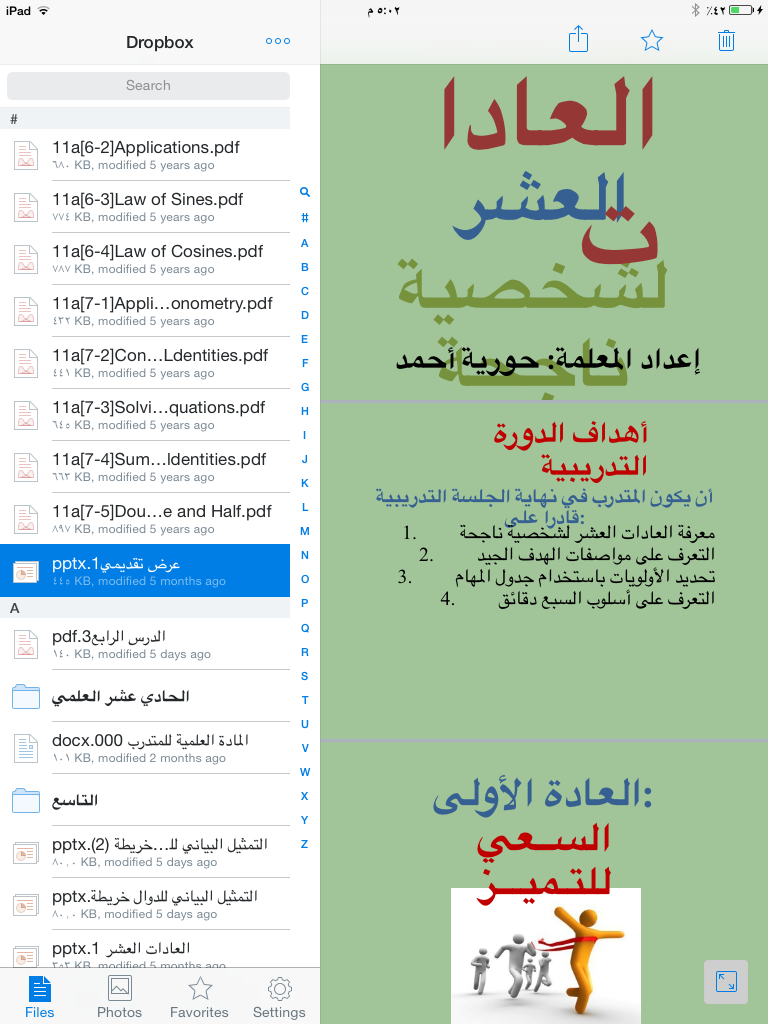 المدربة: حورية الحمادي
30
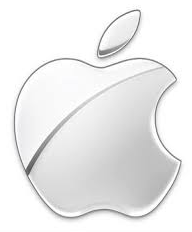 الآيباد في التعليم
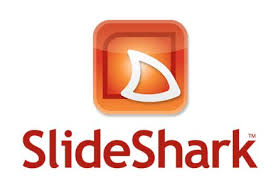 7) برنامج 
SLIDESHARK
المدربة: حورية الحمادي
31
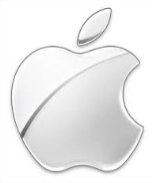 الآيباد في التعليم
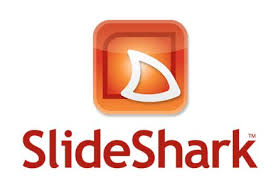 slideshark
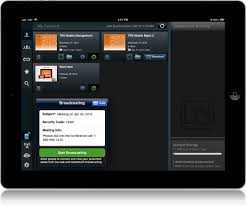 المدربة: حورية الحمادي
32
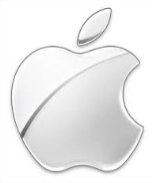 الآيباد في التعليم
slideshark
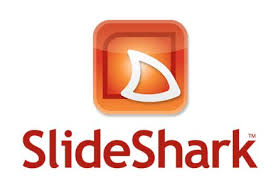 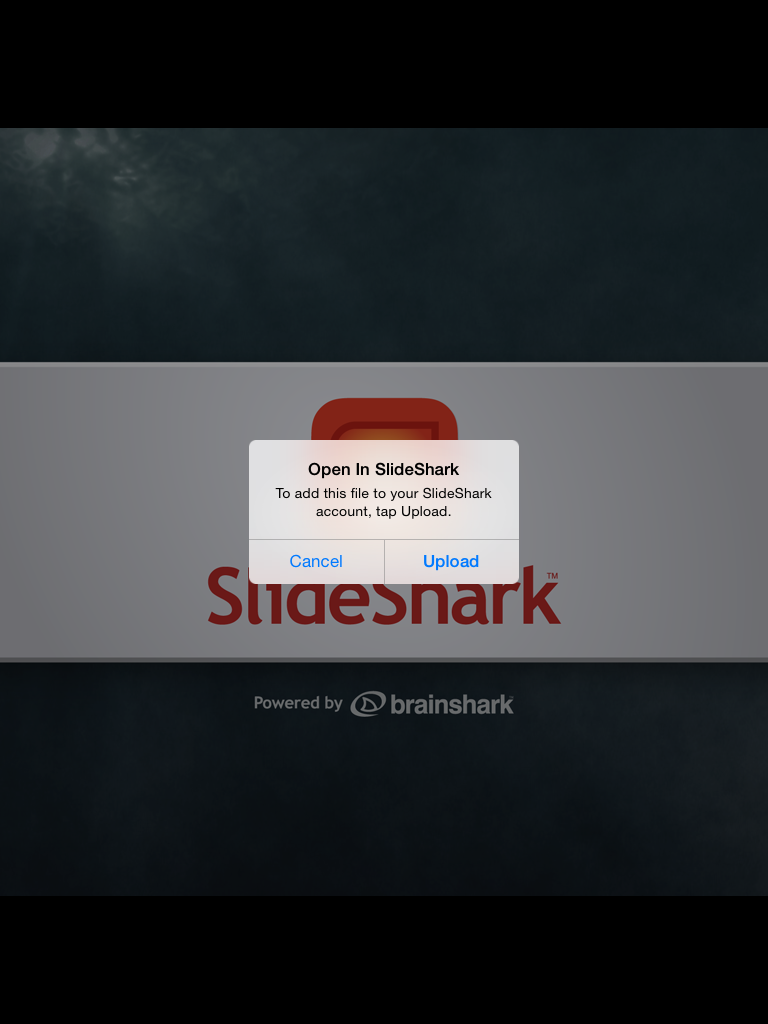 المدربة: حورية الحمادي
33
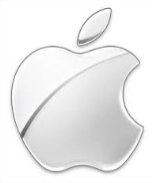 الآيباد في التعليم
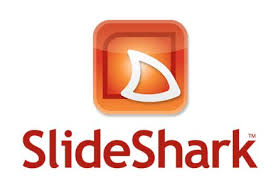 slideshark
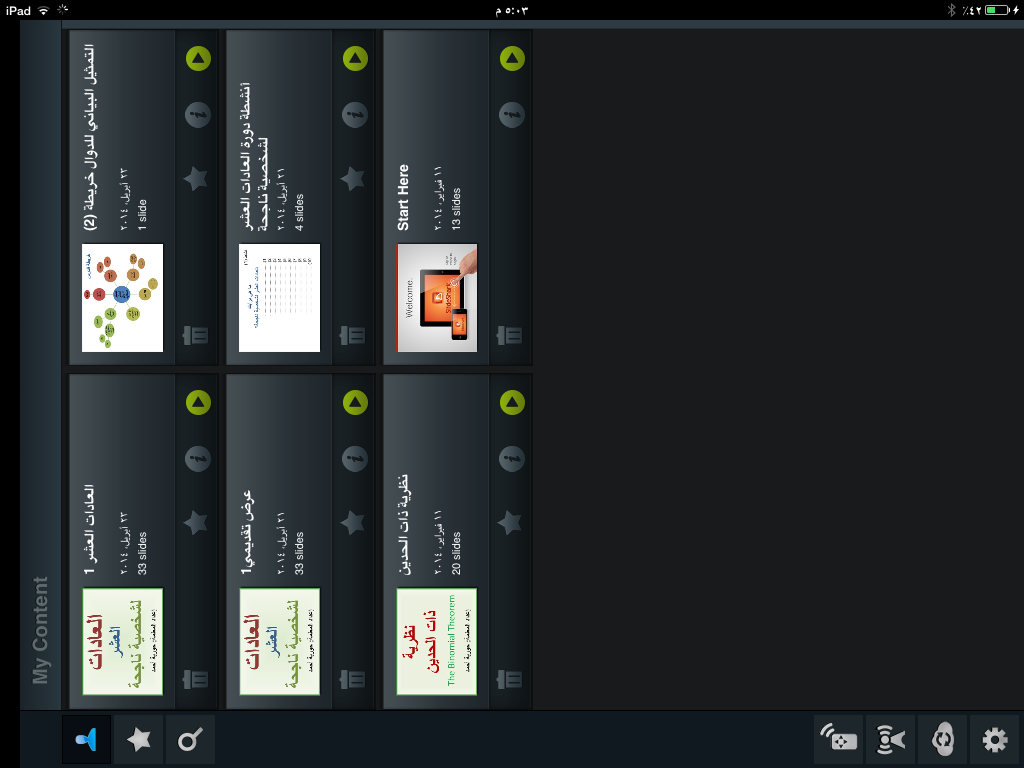 المدربة: حورية الحمادي
34
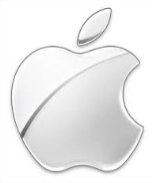 الآيباد في التعليم
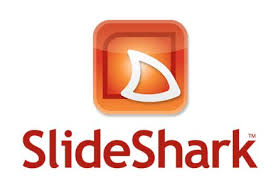 slideshark
2
1
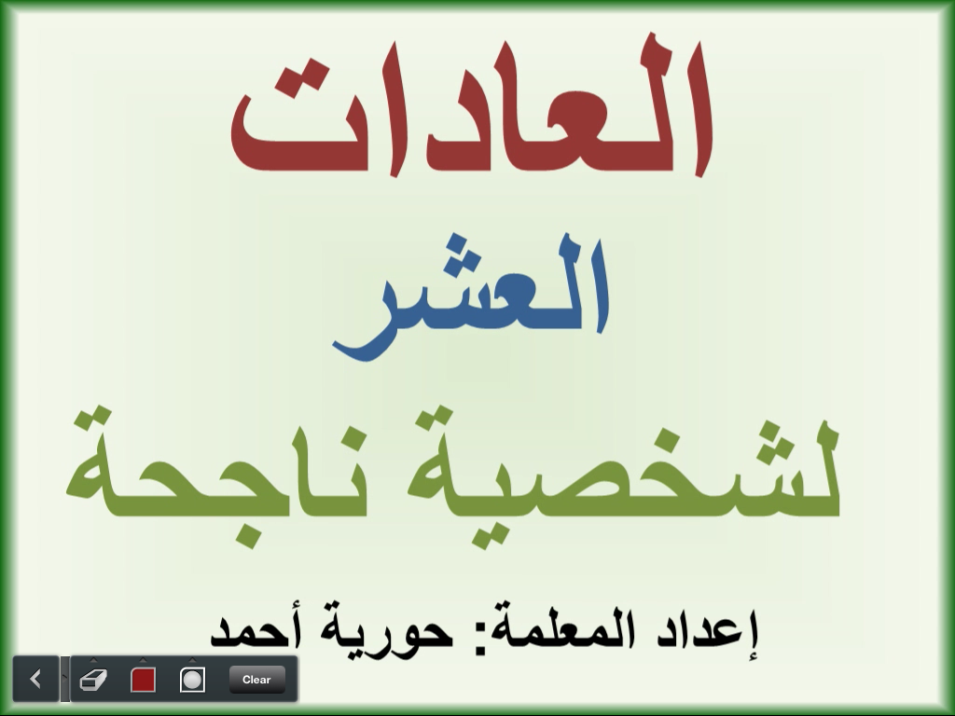 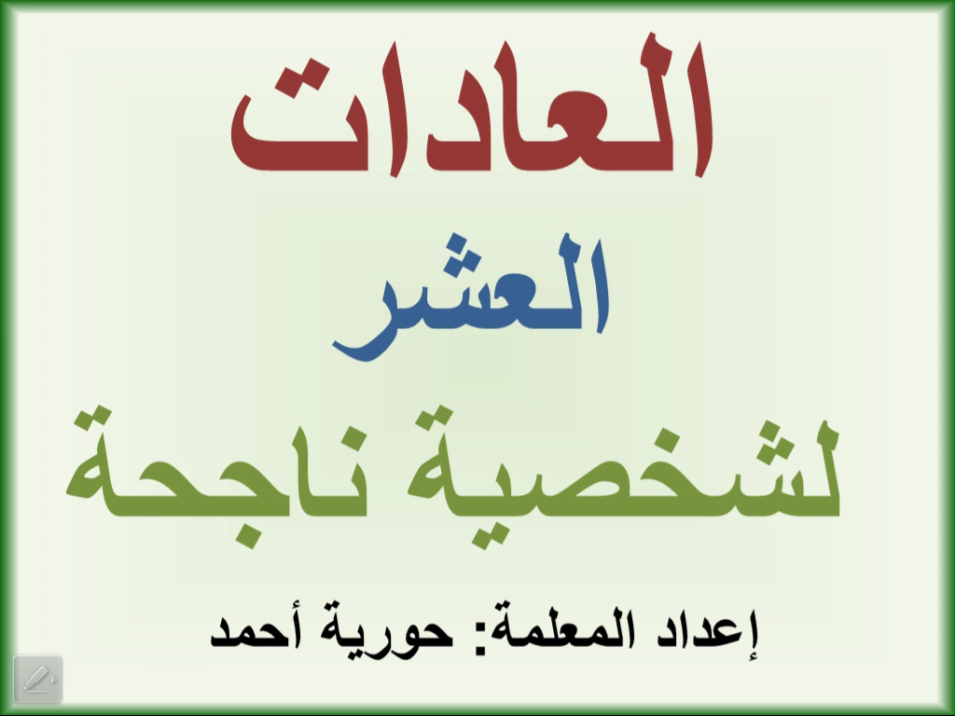 للكتابة
نضغط
المدربة: حورية الحمادي
35
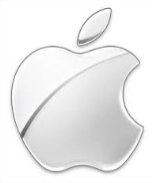 الآيباد في التعليم
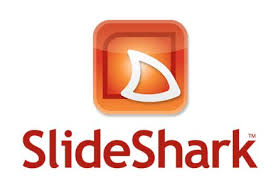 slideshark
2
1
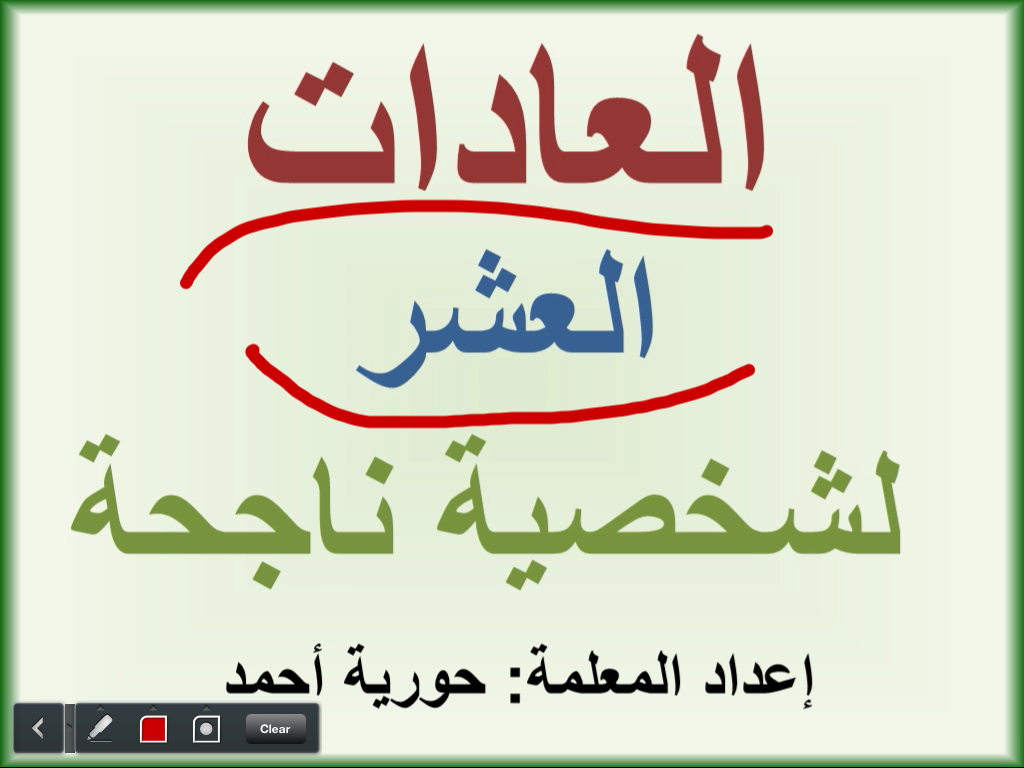 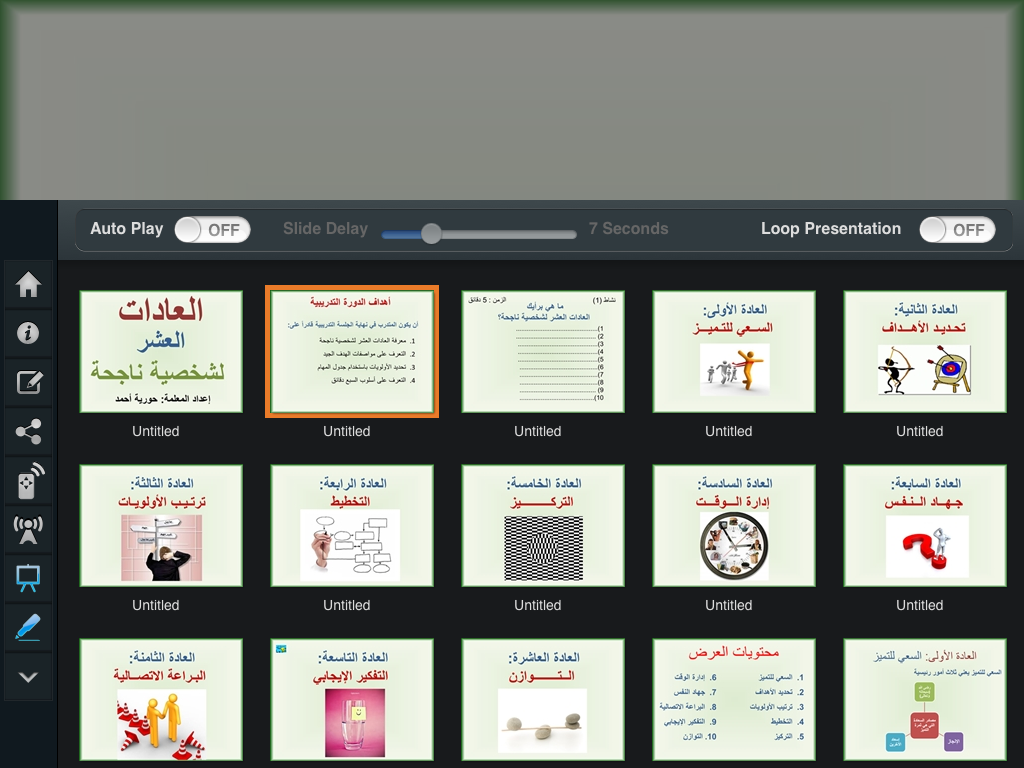 للكتابة
المدربة: حورية الحمادي
36
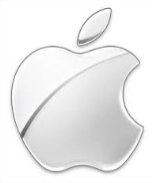 الآيباد في التعليم
برامج تهمك
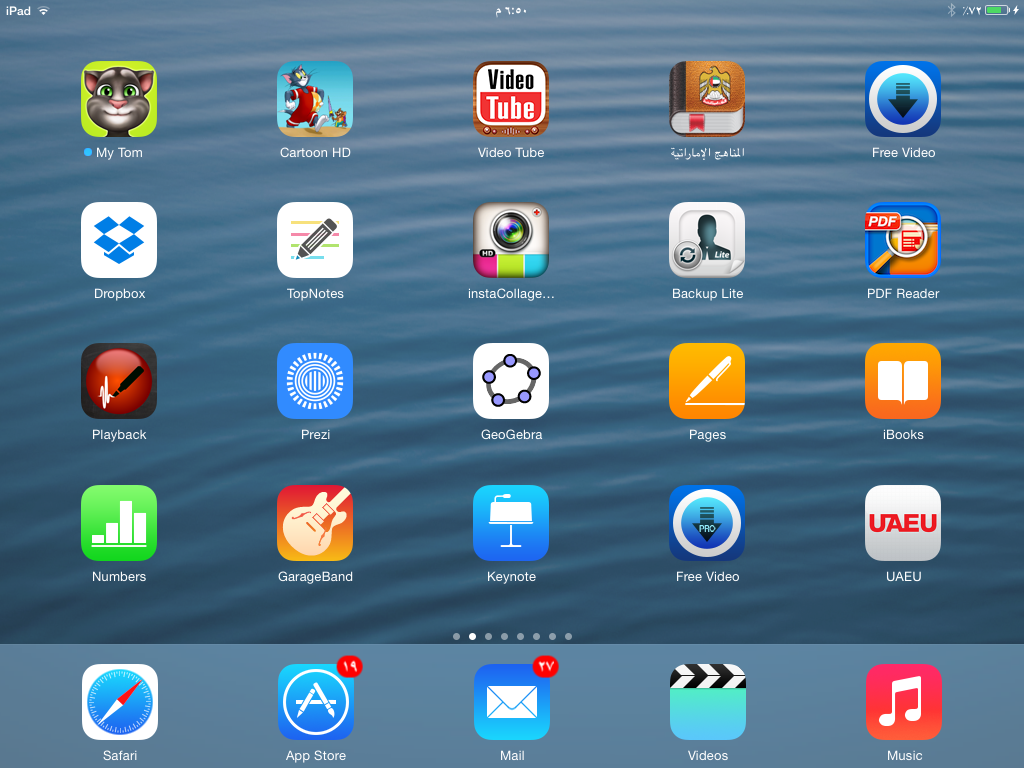 المدربة: حورية الحمادي
37
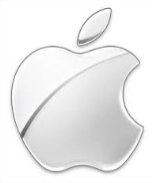 الآيباد في التعليم
برامج تهمك
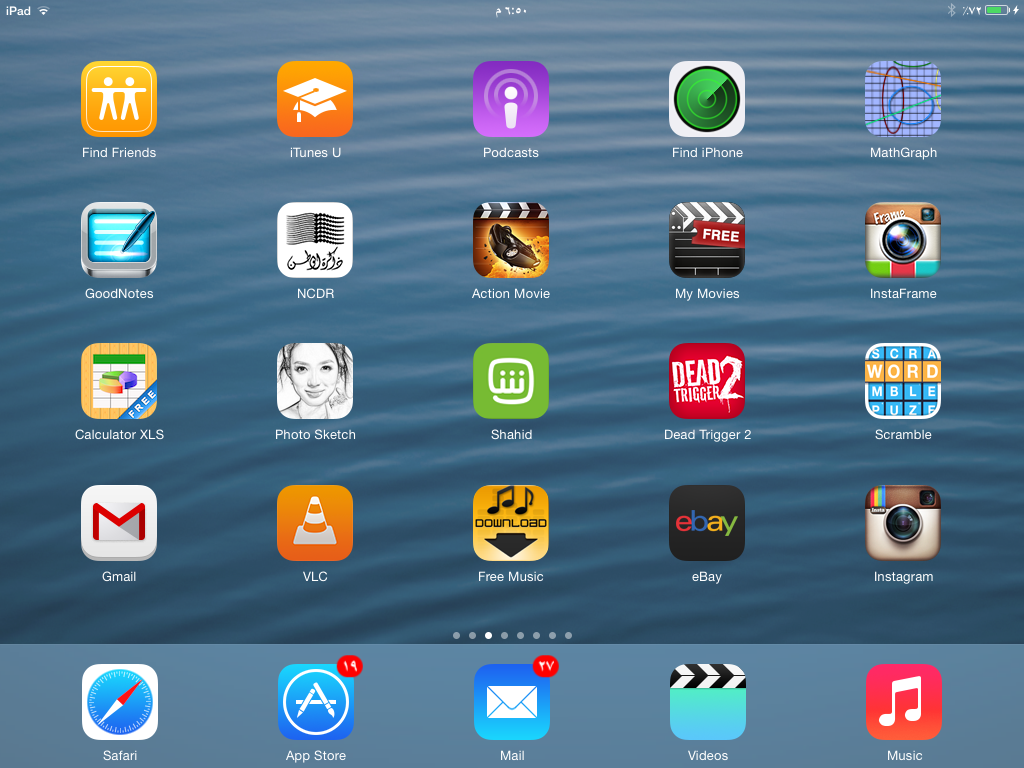 المدربة: حورية الحمادي
38
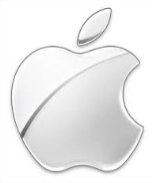 الآيباد في التعليم
برامج تهمك
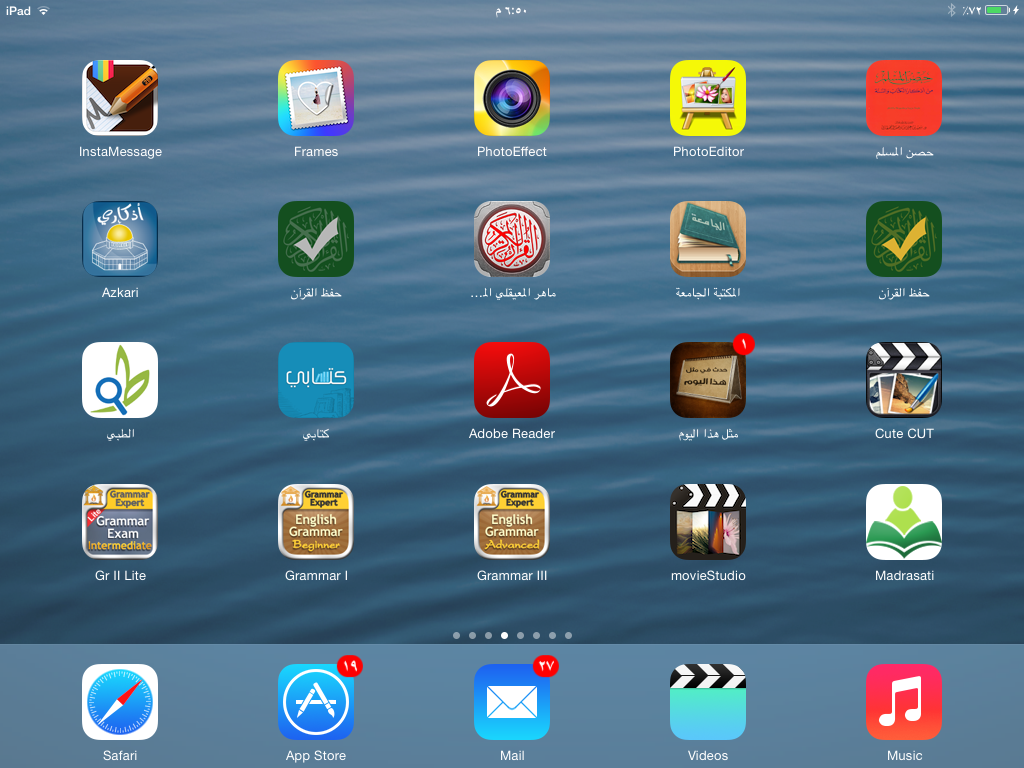 المدربة: حورية الحمادي
39
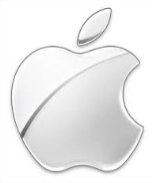 الآيباد في التعليم
برامج تهمك
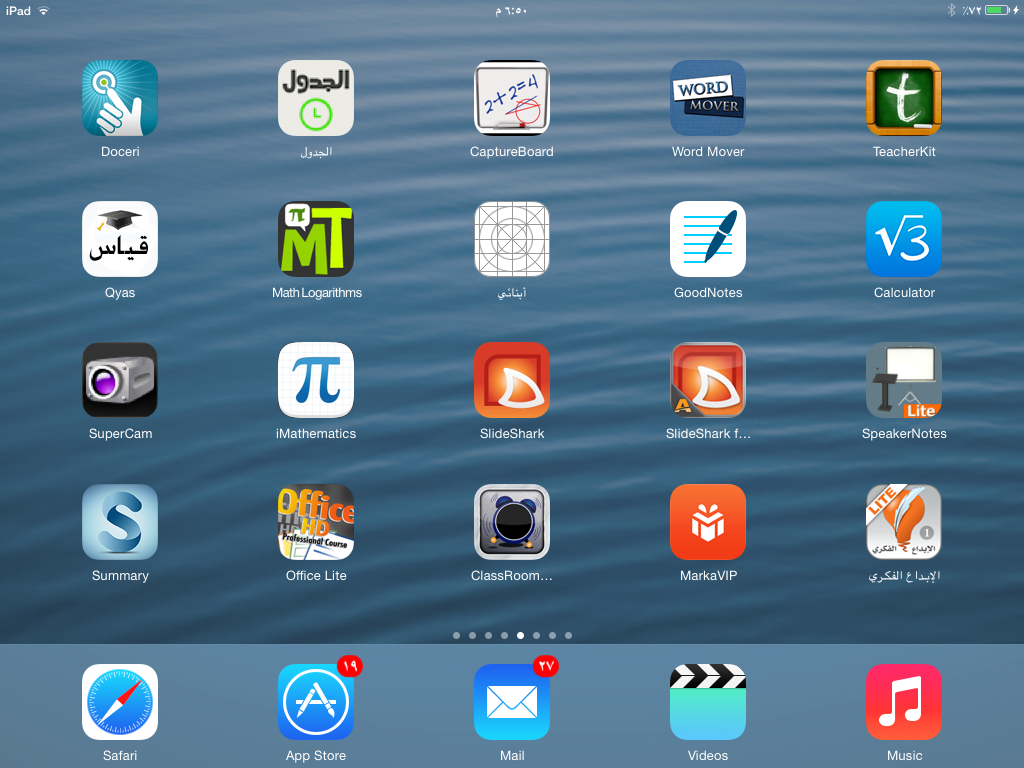 المدربة: حورية الحمادي
40
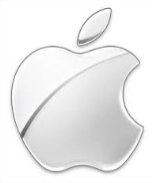 الآيباد في التعليم
برامج تهمك
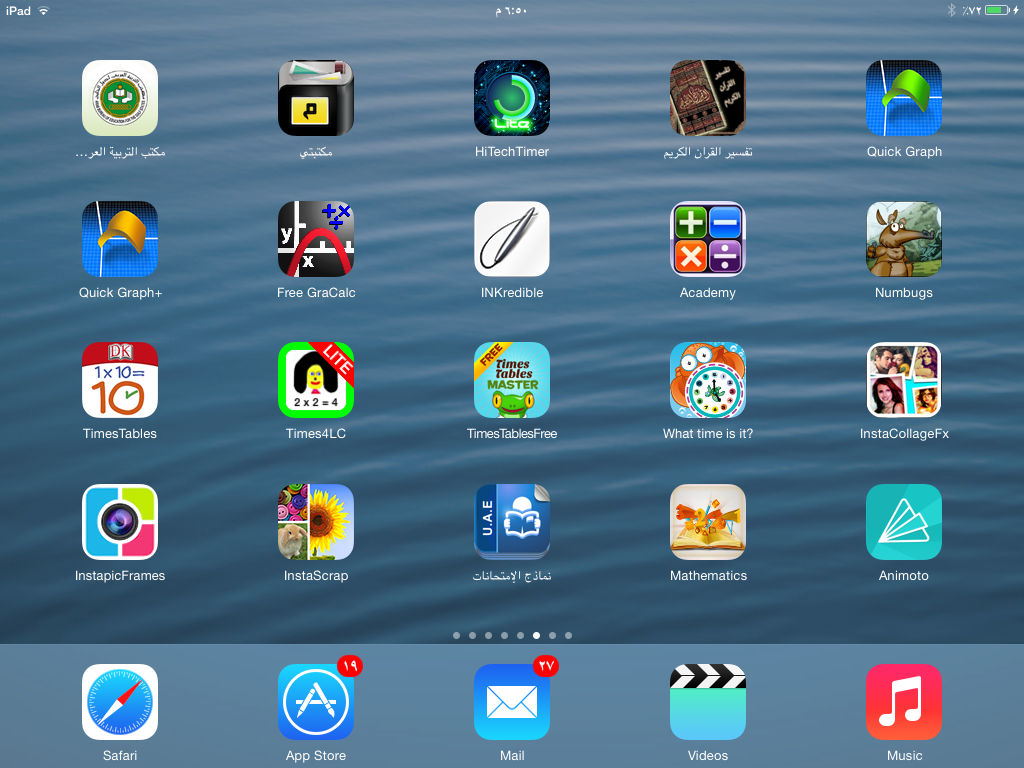 المدربة: حورية الحمادي
41
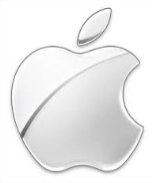 الآيباد في التعليم
برامج تهمك
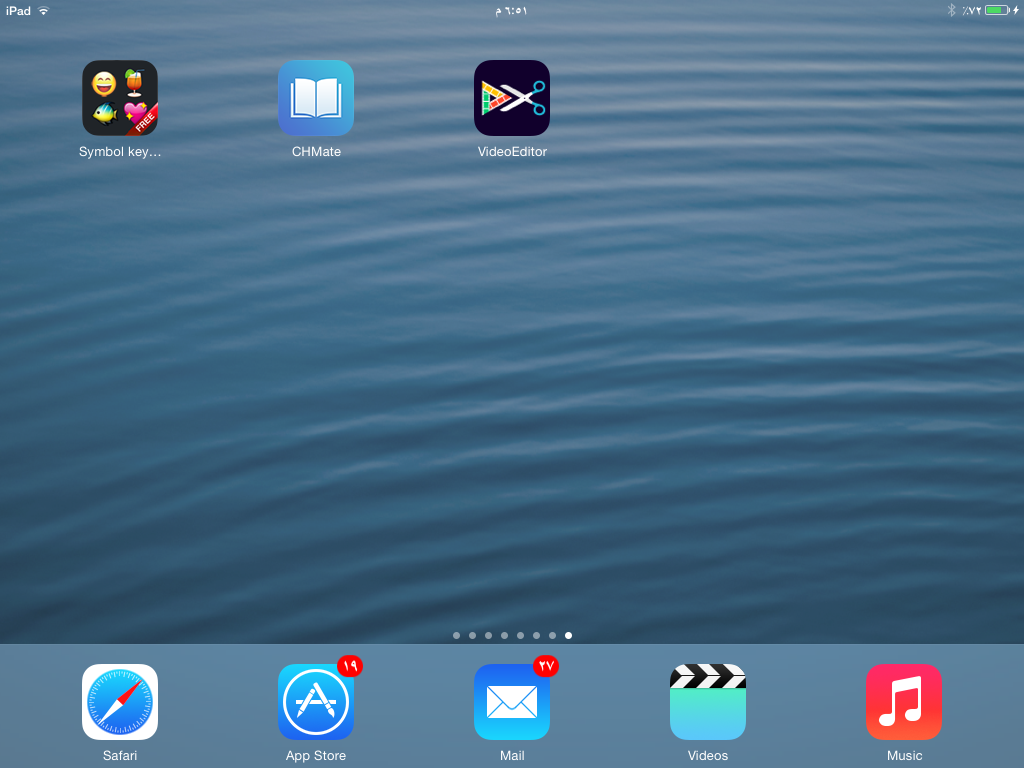 المدربة: حورية الحمادي
42
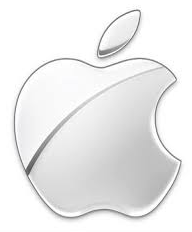 الآيباد في التعليم
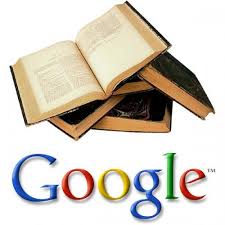 المراجع
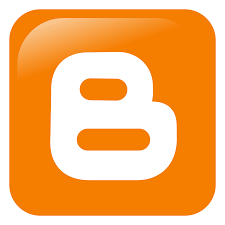 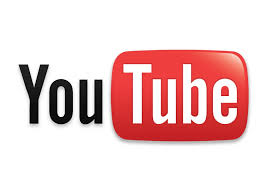 مدونة مصمم تعليمي.
تعليم جديد
تكنو (Tichno.com)
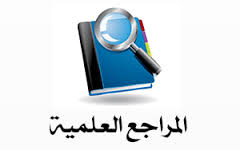 المدربة: حورية الحمادي
43
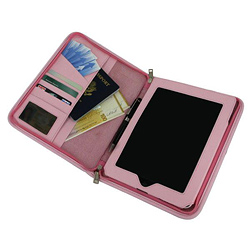 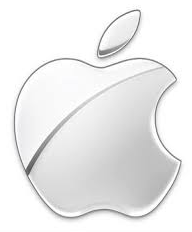 الآيباد في التعليم
شكراً لحسن استماعكم
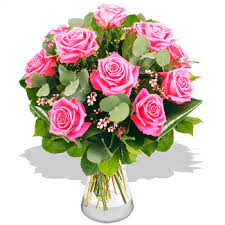 المدربة: حورية الحمادي
44
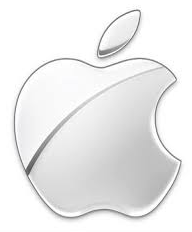 الآيباد في التعليم
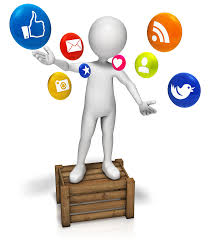 للتواصل
الهاتف المتحرك: 00971504890246
الإيميل: hoor-11@hotmail.com
الانستجرام: mathteacher111
تويتر : @houriya_11
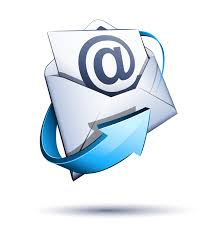 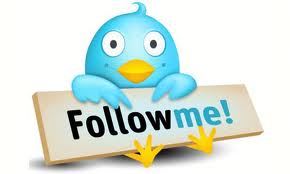 المدربة: حورية الحمادي
45